CLASSICAL MECHANICS
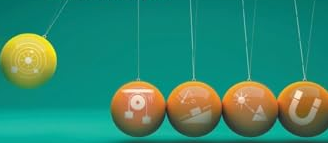 BY
G.SRI LAKSHMI
CLASSICAL MECHANICS
HISTROY:
Introduction to Newtonian Mechanics Classical mechanics deals with the motion of Physical bodies at the macroscopic level. Galileo and Sir Isaac Newton said its foundation in the 17 th  Century .
As Newton’s Laws of motion provide the basis of classical mechanics. It is often referred to as Newtonian mechanics. There are two parts in mechanics Kinematics and Dyanamics.
Kinematics deals with the geometrical description of the motion of objects without considering the forces producing the motion.
Dynamics is the part that concerns the forces that produce changes in motion or the changes in other properties.
This leds us to the concept of force , mass and the laws that gives the motion of objects.
To apply the laws to different situation , Newtonian mechanics has since been reformulated in a few different forms, such as the Lagrange the Hamilton and the Glileo.
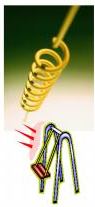 CLASSICAL MECHANICS
Mechnics is a branch of physics which deals with objects in motion and at rest under the influence of external and internal interactions.
Mechanics had developed since ancient  times on the basis of  observtions on the motion of mteril prticles.Although efforts were made earlier to propose theoretical hypotheses regarding the relationship between force and motion but it was not until Newton announced his famous laws of motion in 1687.
The mechanics based on Newton’s laws of motion and alternatively developed by Lagrange , Hamilton and other is called classical mechanics. When this mechanics deals with the Newton’s laws and their consequences, it may be called as Newtonian or Vectorial mechanics.
CLASSICAL MECHANICS
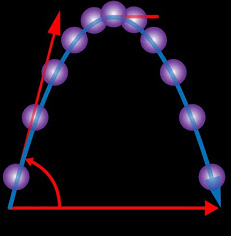 CLASSICAL MECHANICS
FAILURES OF CLASSICAL MECHANICS:
Classical mechanics explains correctly the motion of celestial bodies like planets, stars etc. Macroscopic objects but it is failed to describe the behaviour of microscopic objects such as atoms ,nuclei, and elementary particles.
According to classical mechanics, if we consider the case of an electron moving around the nucleus, its energy should decrease because  a charged particle losses energy in the form of electromgnetic energy nd therefore its velocity should decrese continuously. The result is that electron comes closer to the nucleus until it collpses. This shows the instability of the atom.
It is in contradiction to the observed fact of the stability of atom.
CLASSICAL MECHANICS
APPLICATIONS:
Celestial Mechanics is a application to  Study of the motion of celestial objects under gravitational influences.
Examples: Orbits of planets, moons, asteroids; stability of solar systems.
Fluid Dynamics is a application to study of Analysis of fluid flow behavior using classical principles.
Examples: Turbulence, boundary layers, aerodynamics of aircraft.
Solid Mechanics is a application to Study of the behavior of solid materials under stress and strain.
Examples: Structural integrity, deformation analysis, fracture mechanics.
Biomechanics is a application of classical mechanics to biological systems.
Examples: Musculoskeletal dynamics, blood flow, cellular mechanics.
Vibrations and Waves is a Study of oscillatory motion and wave propagation.
Examples: Mechanical vibrations, sound waves, seismic activity.
THANK YOU